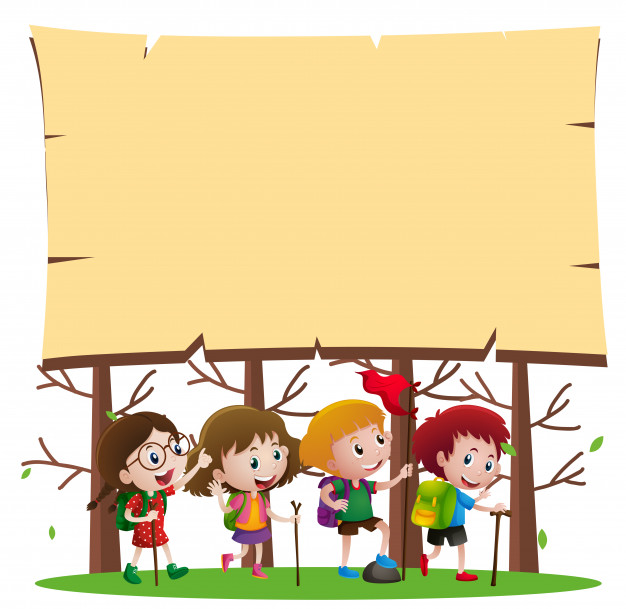 «Поход по территории детского сада»
«Вместе весело шагать»
в рамках парциальной программы 
«Дошкольники и туризм»
Инструктор по  физической культуре,
Высшей квалификационной категории Ануфриева Л.В.
МАДОУ «Колосок», НСО, Новосибирский район,
П. Краснообск.
2018г
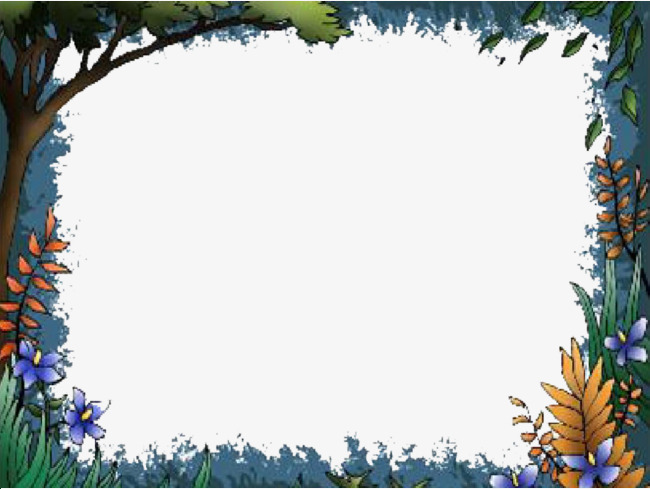 Цель: воспитание интереса детей к туристической деятельности и здоровому образу жизни.
Задачи:  совершенствование двигательных способностей,
направленной на укрепление здоровья.
Развитие выносливости. Терпения, чувства взаимопомощи.
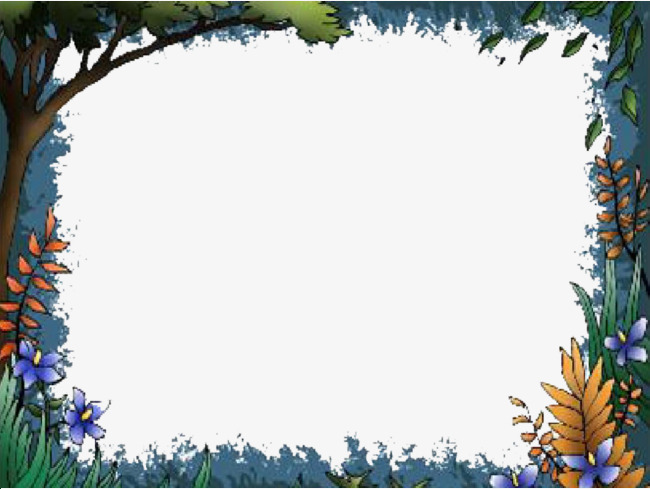 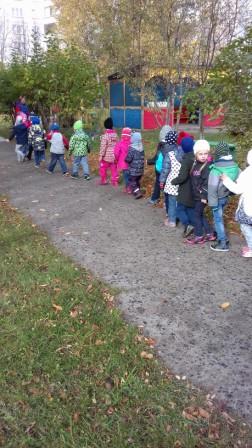 Сегодня мы с вами оправляемся в поход.
Много нас открытий ждёт.
С вами мы сейчас не дети,
Взрослые туристы мы.
Справимся со всем отважно
Всё преодолеем на пути!
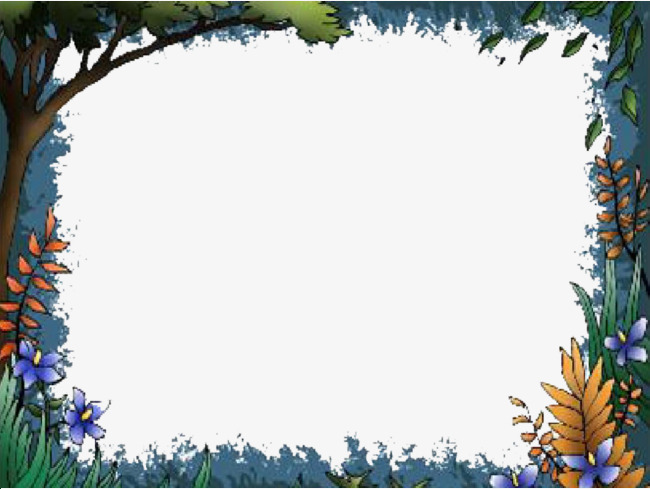 Вот отличная картинка,
Мы как гибкая пружинка.
Пусть не сразу всё даётся,
Поработать нам придётся.
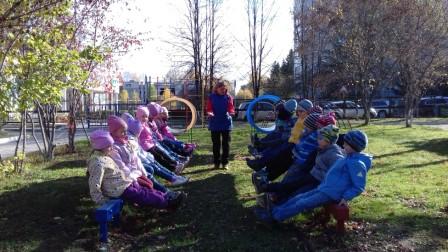 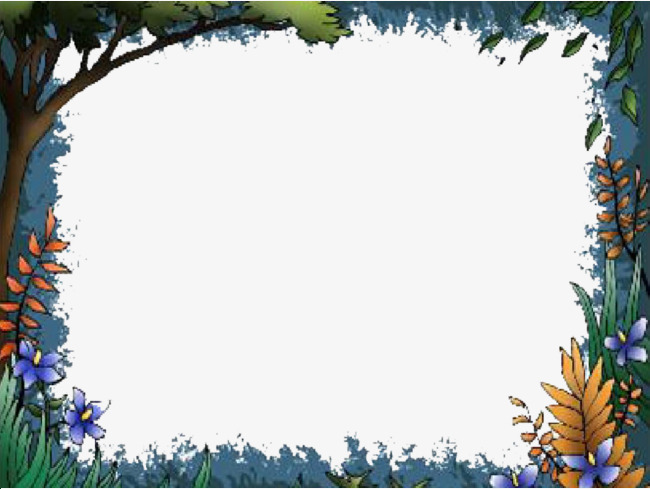 Руки наши цепкие, 
Ноги наши быстрые.
Тренируйся каждый день, 
Бегать прыгать нам не лень!
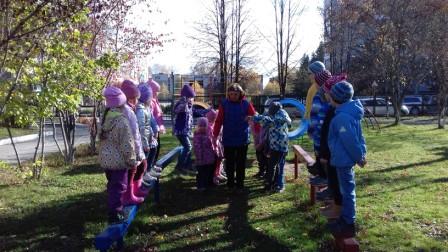 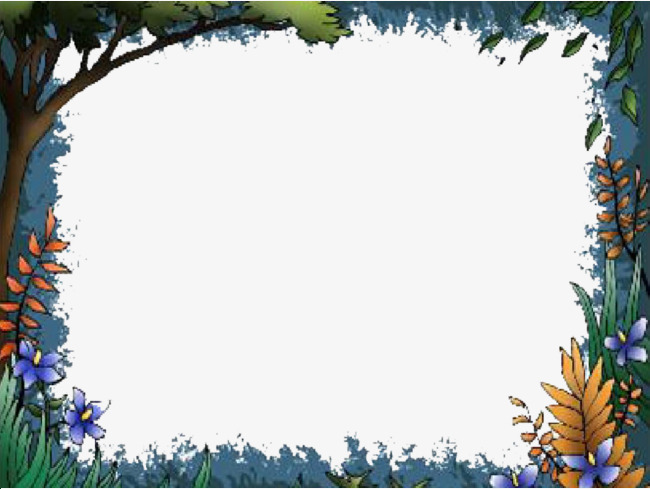 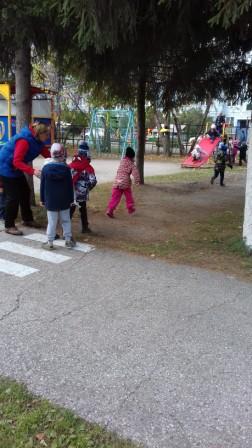 До горки нужно добежать,
Никого не обижать.
Быстро скатиться
И дальше в путь пуститься!
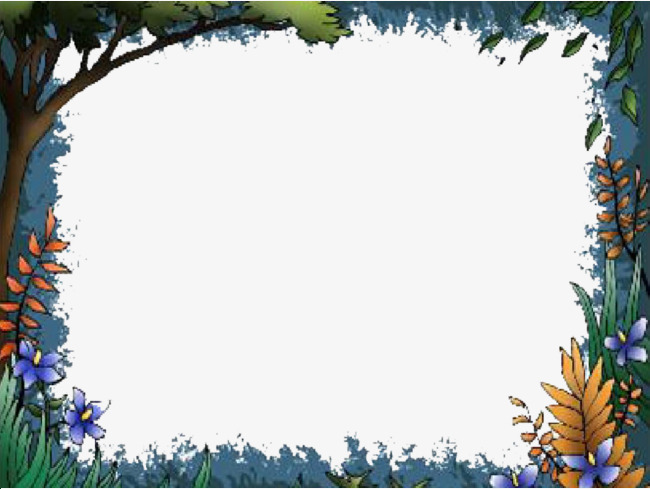 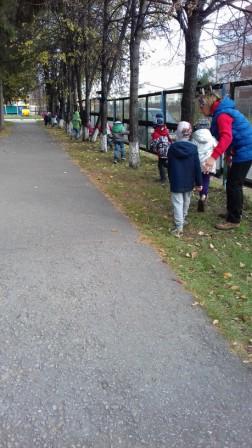 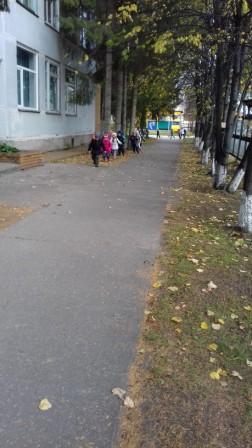 Меж деревьев змейкой вы бегите, и дорогу обратно найдите!
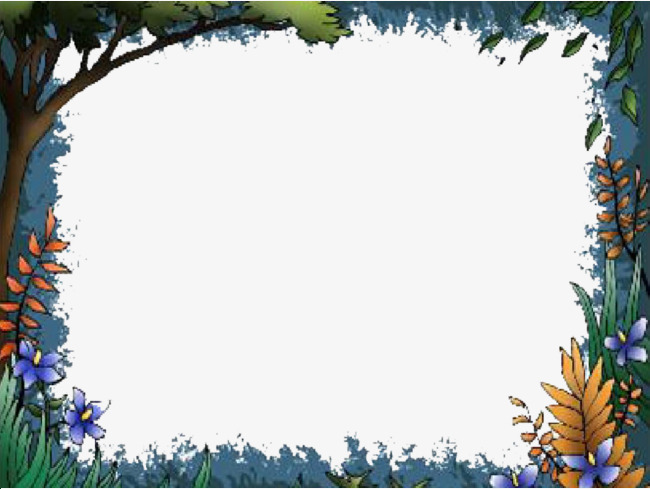 Я бегом наслаждаюсь, 
Бегу, бегу, бегу!
Земли едва касаюсь,
Как будто я лечу!
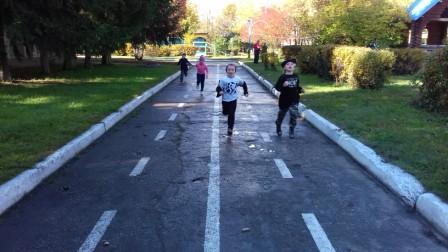 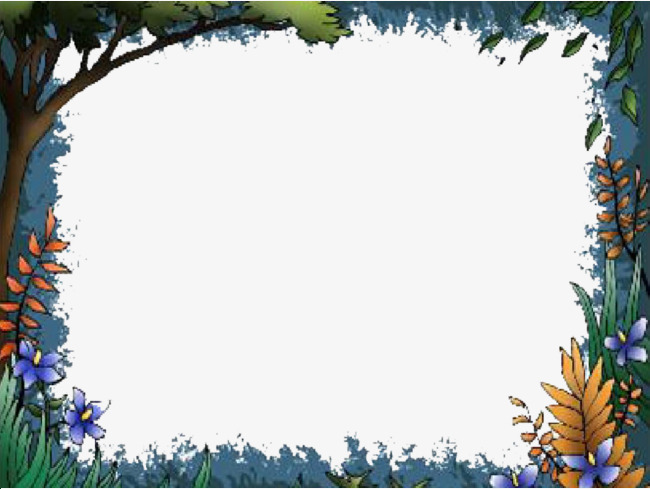 В честь похода
Праздничный салют!
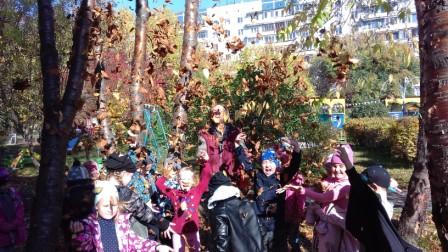